Cos’è il Progetto Eugheny?E’ un progetto di cooperazione internazionale in campo sociale per assicurare il diritto al “contesto famigliare” ai bambini disagiati delle zone contaminate della Bielorussia e nello specifico della provincia di Braghin
Tematica del Progetto Partendo dall’esperienza di accoglienza dei “bambini di Chernobyl” e dei progetti di micro cooperazione portati avanti negli anni e riflettendo su di essi è maturata l’idea di intervenire anche sul disagio delle famiglie dei bambini per garantire ai bambini stessi, o tramite i loro tutori o strutture di riferimento, una crescita la più possibile adeguata sotto il profilo affettivo e psicologico, assicurando nel contempo un opportuno sostegno materiale e prospettive di inserimento nella società
Il contesto
Provincia di Braghin

13.500 abitanti (32.000 prima dell’incidente nucleare)
2/3 del territorio chiuso ed evacuato 
52 villaggi evacuati e abbandonati (alcuni riabitati senza autorizzazione ma in modo tollerato dalle autorità)
La situazione oggi nella 
Provincia di Braghin

38 famiglie a rischio dove abitano 65 bambini
1 Priut con 16 posti (nel 2016 hanno soggiornato 94 minorenni)
1 casa famiglia con 10 bambini senza patria potestà
Chi si occupa del lavoro con le                 famiglie disagiate? - L’assistente sociale del Priut - Lo psicologo del Priut - L’assistente sociale del dipartimento dell’istruzione - Il pedagogo sociale nella scuola di Braghin e nella scuola di Komarin
Ambiti di interventoIl dramma di Chernobyl ha condizionato ed influenzato le persone che risiedono nelle zone contaminate sotto tanti aspetti; le conseguenze sono gravi a tutti i livelli: sociale, sanitario, ed economico, ancora oggi a tanti anni dal disastro nucleare.Una delle incidenze maggiori riguarda i comportamenti individuali e collettivi minati dalla sfiducia per il futuro e affidati (soprattutto nelle zone maggiormente contaminate e nelle fasce di popolazione residenti in quei territori con minore cultura o maggiore povertà) ad atteggiamenti e segni di forte disagio quali l’alcolismo, l’abbandono di minori, l’aumento di ragazze madri, le malattie dell’indigenza e così via
Obiettivi del progetto- Prevenire situazioni di disagio famigliare che possano comportare l’abbandono del minore o l’allontanamento dal proprio nucleo famigliare- Facilitare la possibilità di reinserimento dei minori nei nuclei famigliari- Assicurare, in caso di impossibilità di reinserimenti in famiglia o in caso di inevitabile allontanamento del minore dal nucleo famigliare, una continuità istituzionale e di supporto nella casa di prima accoglienza (Priut) - Garantire la migliore qualità di vita possibile all’interno del Priut- Far nascere, creare o potenziare una rete di famiglie affidatarie ed adottive attraverso la diffusione della cultura dell’affido e dell’adozione
Modalità di intervento- Assicurare sostegno psicologico ai bambini e alle famiglie attraverso lo staff del servizio socio-assistenziale della Provincia di Braghin,- Assicurare sostegno materiale ai bambini e alle famiglie segnalate dal servizio socio-assistenziale sulla base di linee guida da stabilire;- Assicurare la gestione operativa del servizio provinciale socio-assistenziale con il potenziamento delle risorse umane e strumentali,- Assicurare ai bambini e ragazzi (soprattutto nel Priut e nella casa famiglia, ma anche in altri contesti) indumenti, presidi di igiene personale, materiali di istruzione e sanitari;- Individuare e realizzare corsi e stage di aggiornamento per gli operatori del servizio (assistenti sociali, psicologi e pedagoghi) della Provincia di Braghin da realizzarsi in loco con il supporto tecnico e professionale delle Associazioni italiane promotrici del Progetto
Strumenti e metodologie di intervento - Accordo tra le parti per la realizzazione del     Progetto con individuazione delle priorità - Obblighi delle parti  - Individuazione delle risorse e loro utilizzo
Priorità della prima fase- Interventi di sostegno ai bambini della casa famiglia di Braghin con fornitura di materiali, attrezzature e aiuto scolastico - Sostegno ai bambini del Priut della Provincia con fornitura di materiali, attrezzature, vestiario, materiale didattico, copertura dei costi delle uscite ricreative e didattiche - Miglioramento strutturale del Priut in accordo con i progetti del Dipartimento Istruzione della Provincia - Aiuto materiale e psicologico alle famiglie in difficoltà con bambini, con la fornitura eventuale di vestiario, alimenti, materiale didattico per i bambini, stoviglie e altre attrezzature necessarie per la casa
IL PRIUT DI ASAREVICI
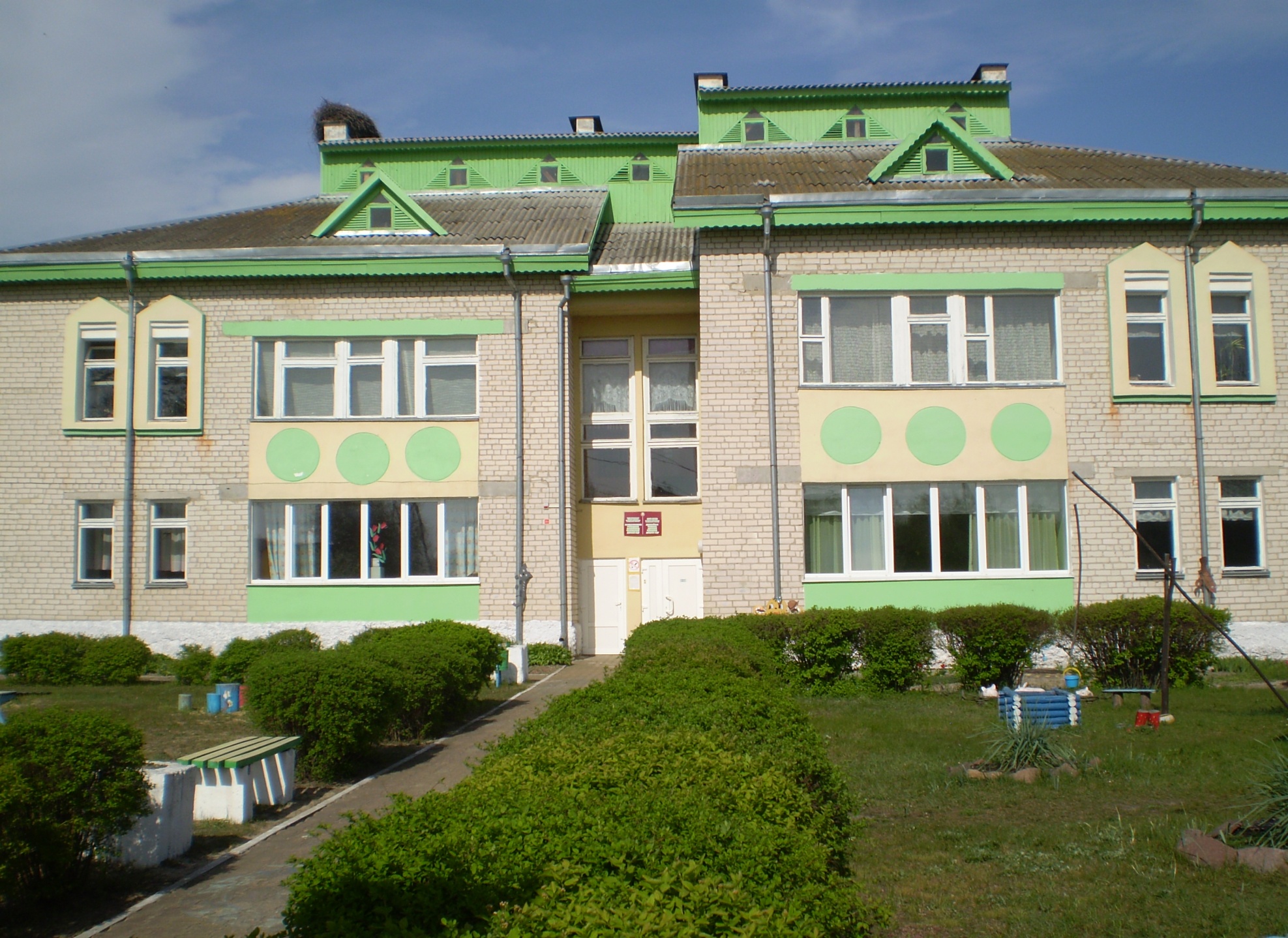 I protagonisti del progetto EughenyI soggetti promotori






 Associazione  San Matteo Nichelino
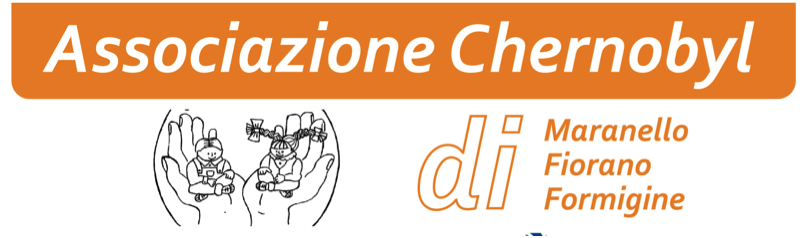 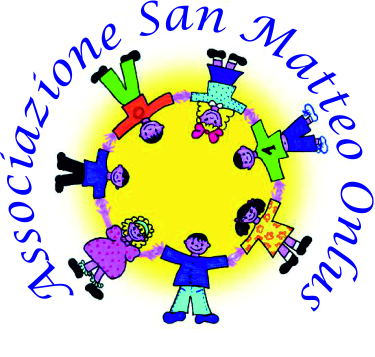 Partner in Bielorussia- Dipartimento Istruzione Provincia di Braghin - Fondazione Help di Minsk (referente     in Bielorussia)Partner rete associativaVerso Est Onlus
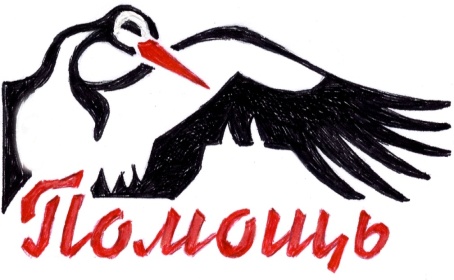 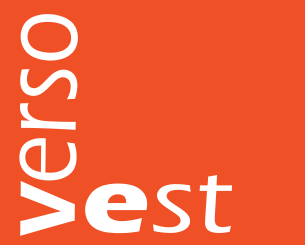 Progetto Eugheny

  Progetto aperto al contributo e all’adesione di gruppi, Comitati, Associazioni!!!!!

GRAZIE!